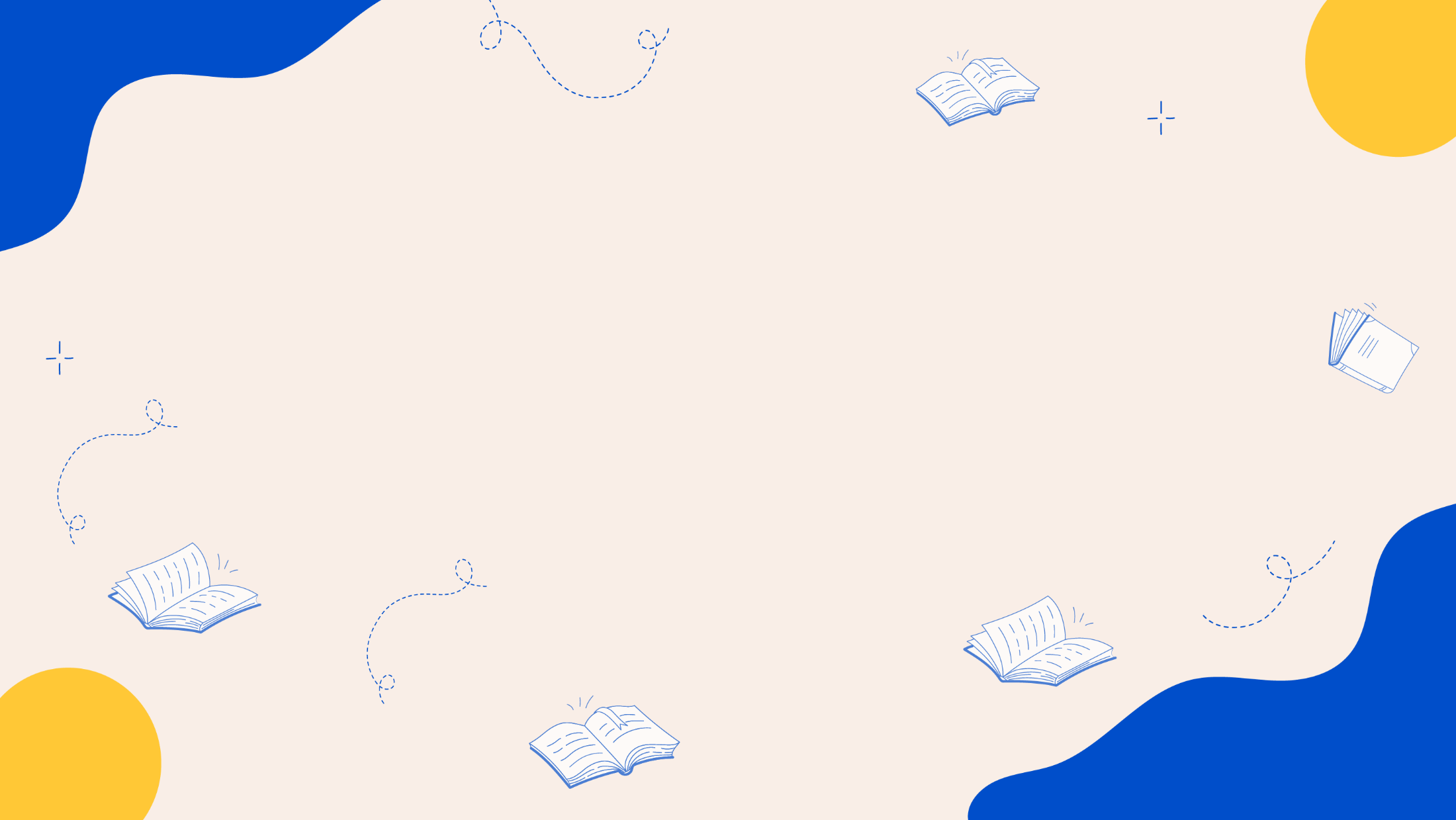 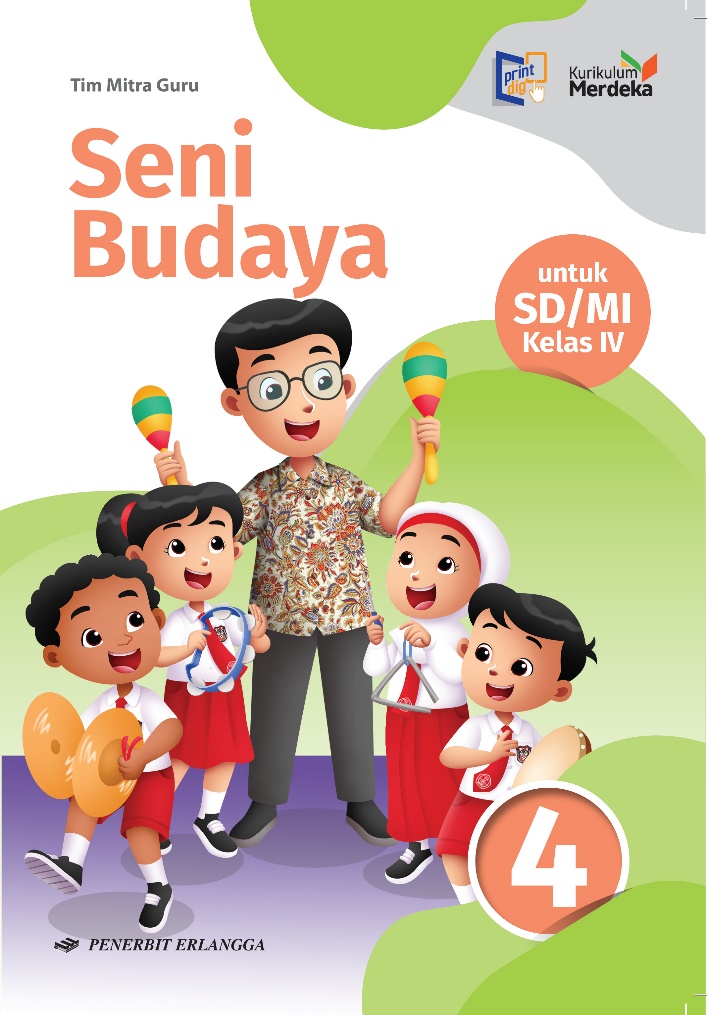 MEDIA MENGAJAR
Seni Budaya
UNTUK SD/MI KELAS 4
Bab
8
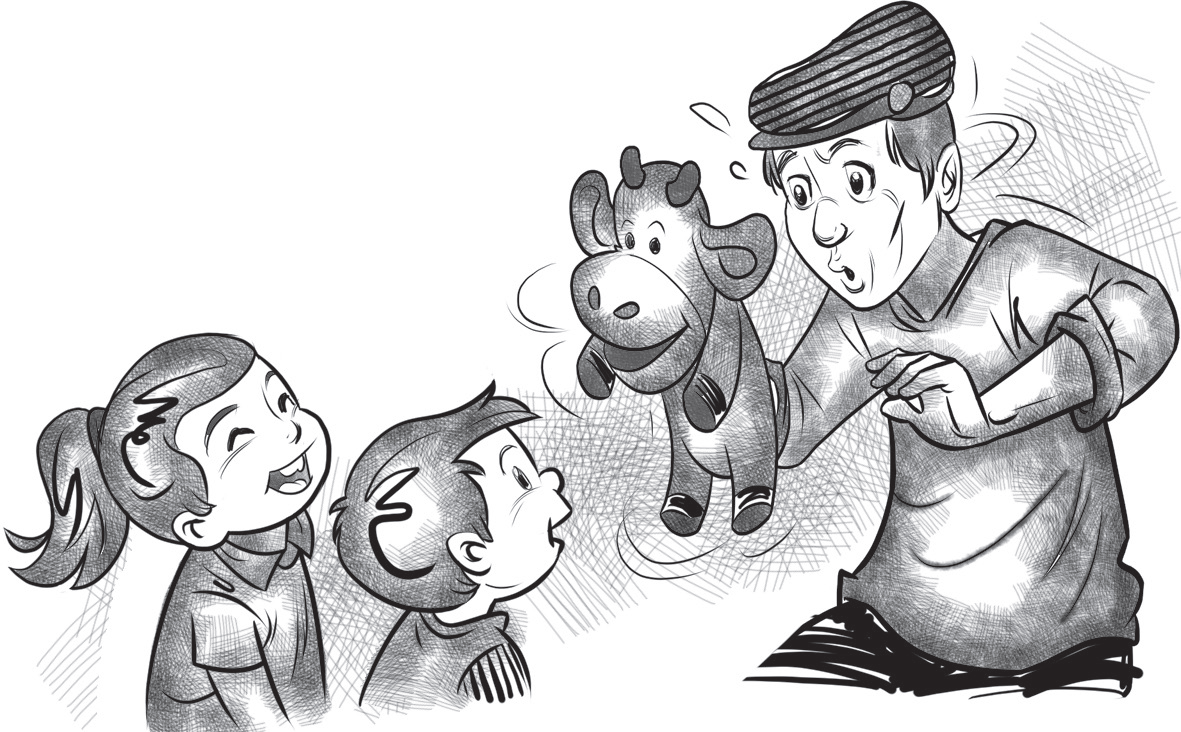 Tujuan Pembelajaran
Seni Teater: Berkreasi Seni Teater
Menjelaskan pengertian fabel dan ciri-cirinya.
Menjelaskan pengertian legenda dan ciri-cirinya.
Memperagakan isi cerita bersama teman-teman.
Menuliskan isi dialog pada gambar yang tertera pada cerita.
Membentuk tim produksi pementasan.
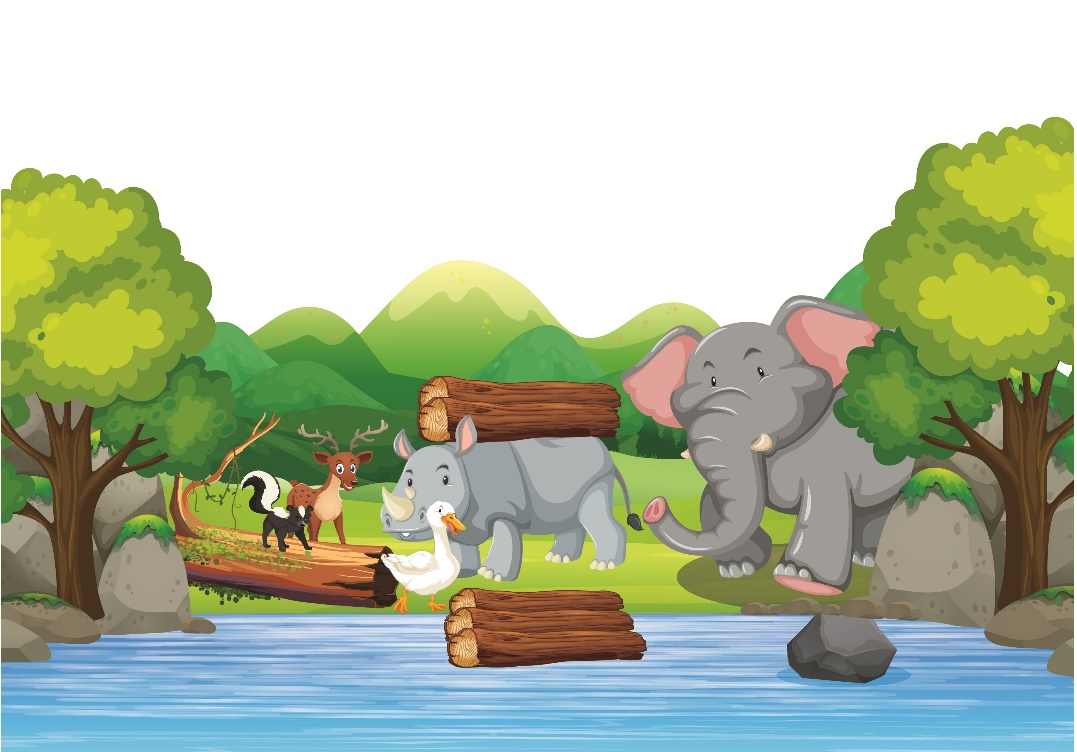 1. Pengertian Cerita Fabel dan Legenda
A. Bermain Peran dari Cerita Fabel dan Legenda
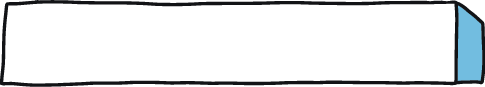 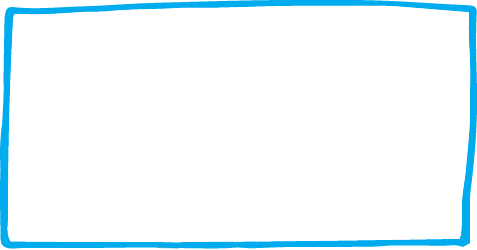 Bersifat fiksi atau rekaan.
Tokoh-tokohnya adalah hewan.
Menggunakan bahasa sederhana.
Mengandung pesan atau amanat.
Ceritanya berurutan sesuai kejadian
Berikut ciri-ciri fabel.
Fabel menggunakan tokoh hewan yang digambarkan seperti manusia.
Legenda adalah cerita rakyat yang menceritakan tentang sejarah suatu tempat atau peristiwa. Ciri-ciri lengenda, yaitu
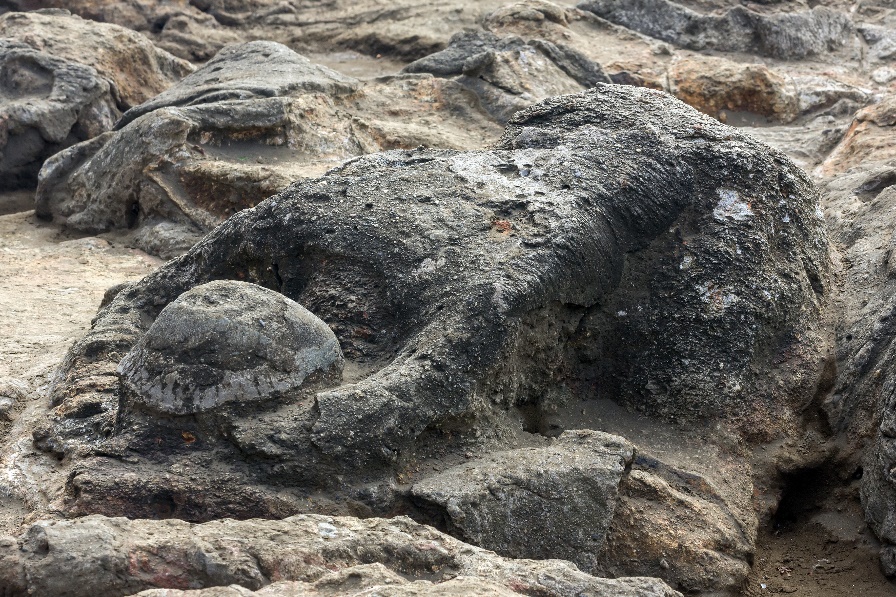 Berupa cerita lisan dan memiliki banyak versi.
Setiap daerah memiliki legenda yang berbeda.
Dianggap sebagai cerita yang pernah benar-benar terjadi.
Tokoh yang ditampilkan biasanya manusia.
Batu Malin Kundang yang ada di Pantai Air Manis, Padang.
2. Struktur Teks Cerita Fabel  dan Legenda
Berikut strktur teks cerita fabel dan legenda.
Eksposisi adalah bagian perkenalan tokoh dan tema cerita.
Komplikasi adalah bagian yang berisi permasalahan yang dialami dan dirasakan oleh tokoh dalam cerita.
Klimaks adalah bagian puncak dari pertentangan pada tokoh-tokoh dalam cerita.
Resolusi adalah bagian penurunan ketegangan pertentangan antartokoh yang ada dalam cerita.
Konklusi adalah pemecahan masalah dan penyampaian pesan dari tokoh cerita yang bertentangan dan peristiwa yang dialami.
3. Langkah-Langkah Memerankan Cerita Fabel dan Legenda
Berikut beberapa langkah yang harus diperhatikan saat memerankan tokoh dalam fabel dan legenda.
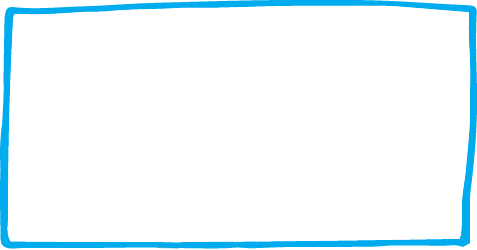 Menguasai isi cerita
Menghayati tokoh yang akan diperankan
Menguasai alur cerita
Menjalin kontak mata
Menggunakan alat peraga
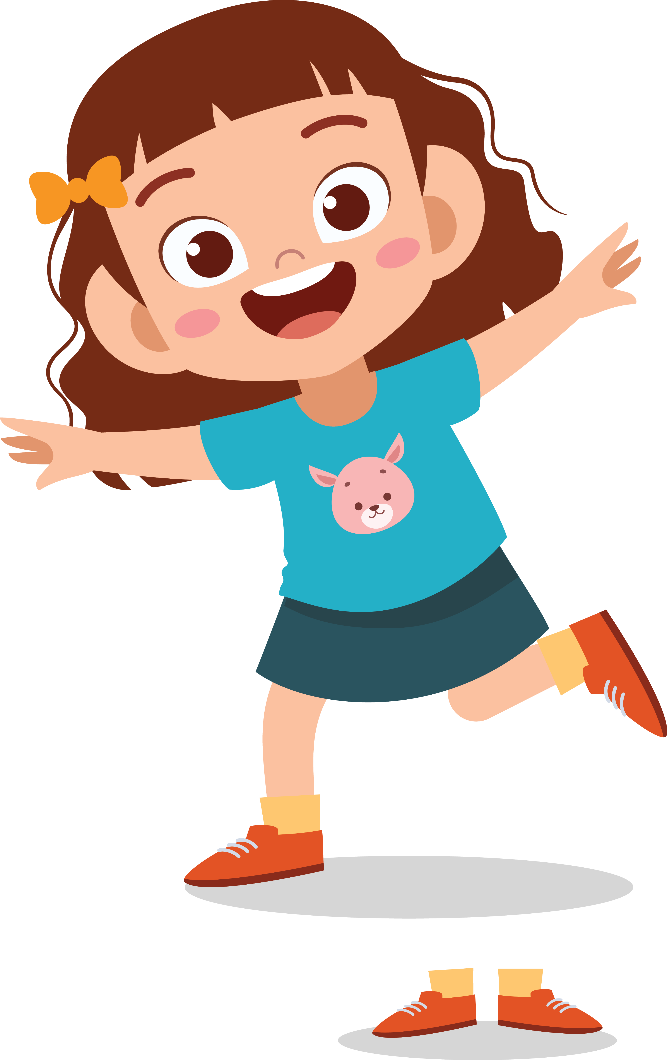 4. Teknik Dasar Memerankan Cerita Fabel dan Legenda
Berikut beberapa teknik yang harus dipahami untuk  memerankan tokoh dalam fabel dan legenda.
Ucapkanlah setiap kata dan kalimat dengan vokal yang jelas dan intonasi yang tepat.
Lakukan gerak tubuh sesuai dengan karakter tokoh yang diperankan.
Tunjukkanlah ekspresi melalui mimik wajah.
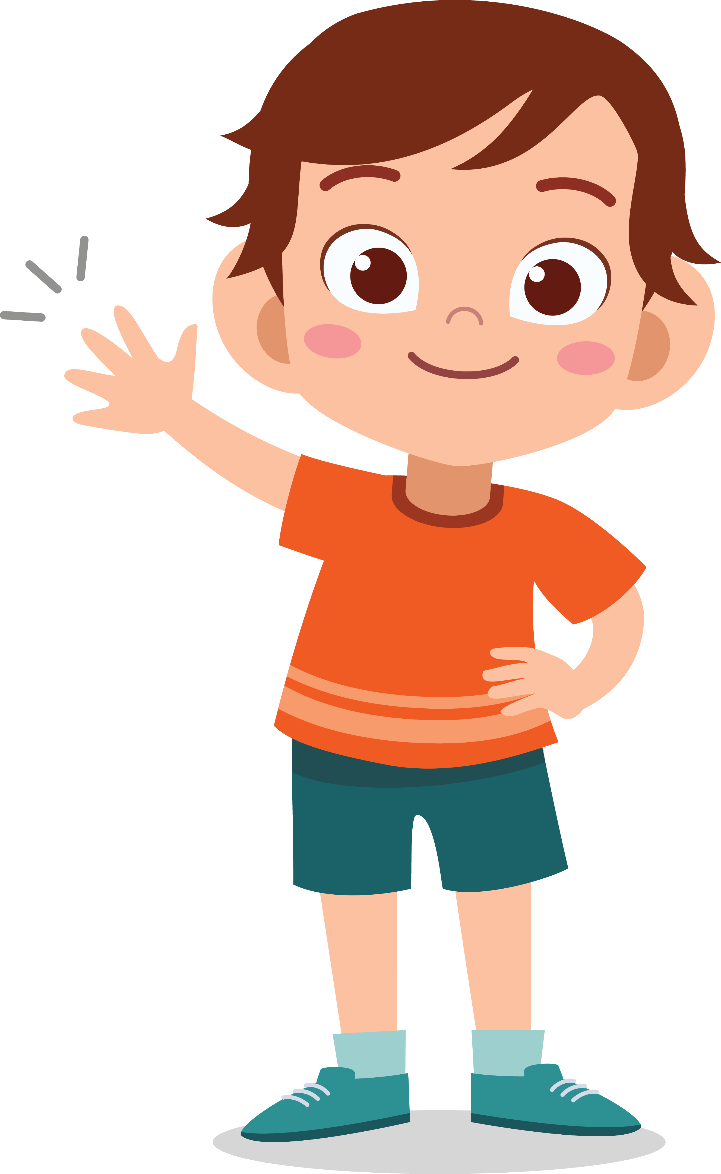 1. Pengertian Mendongeng
B. Mendongeng
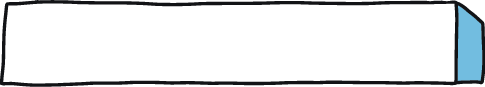 Mendongeng adalah kegiatan menyampaikan cerita yang ada pada sebuah dongeng.
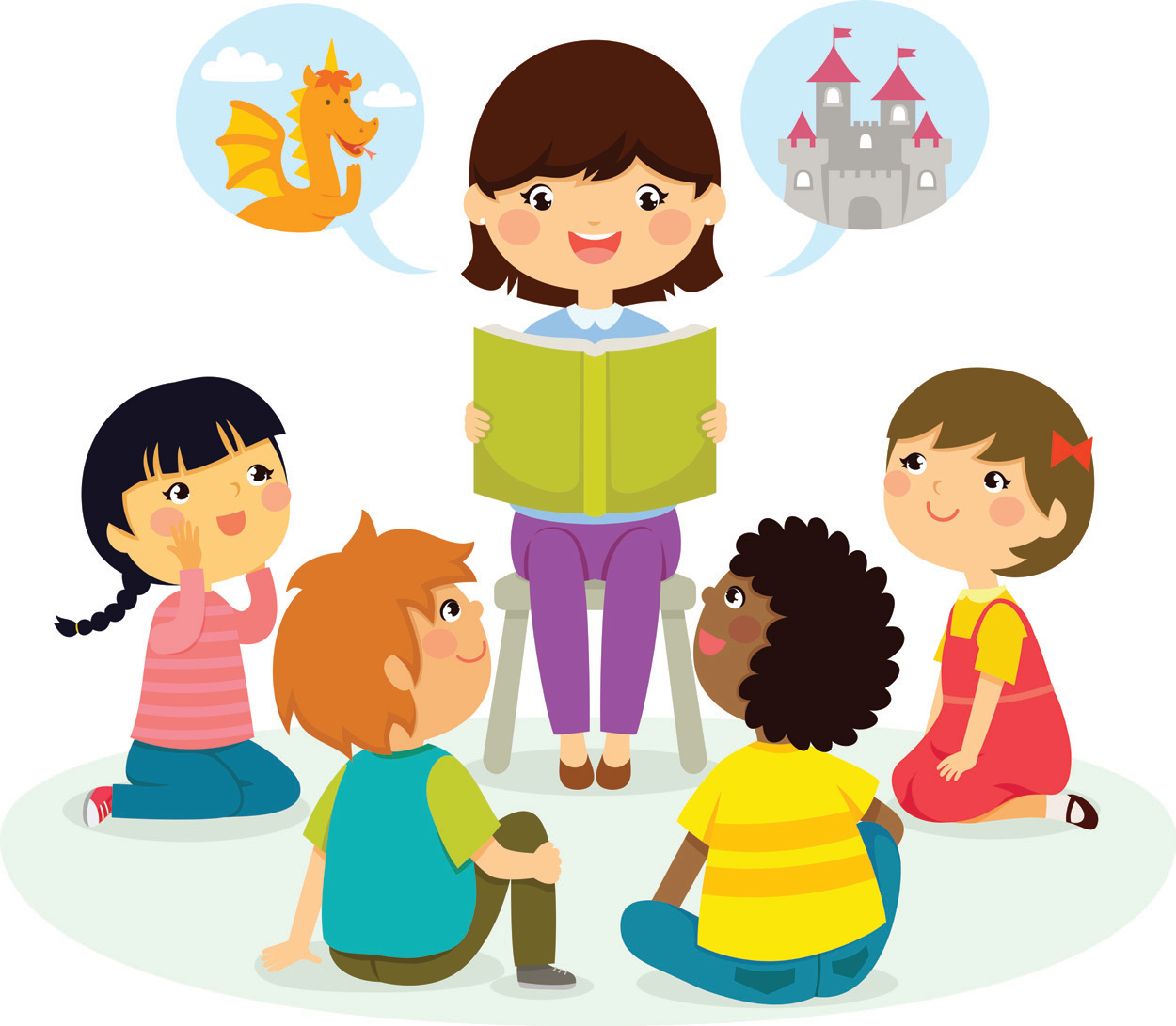 Dogeng berisi cerita yang memuat nasihat-nasihat untuk kita teladani.
Orang yang mendongeng disebut pendongeng.
Saat mendongeng, perlu memperhatikan hal-hal berikut.
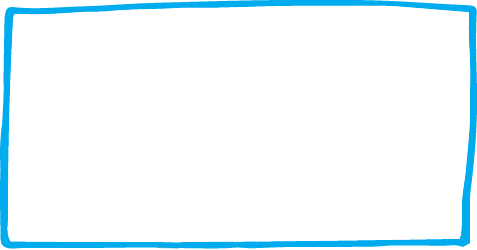 Menguasai isi cerita dongeng.
Memilih gaya mendongeng yang tepat.
Membangun imajinasi yang dapat dirasakan oleh pendengar.
Mampu mengekspresikan mimik wajah dengan baik.
Mampu menirukan suara berbagai karakter dan memperjelas pengucapan.
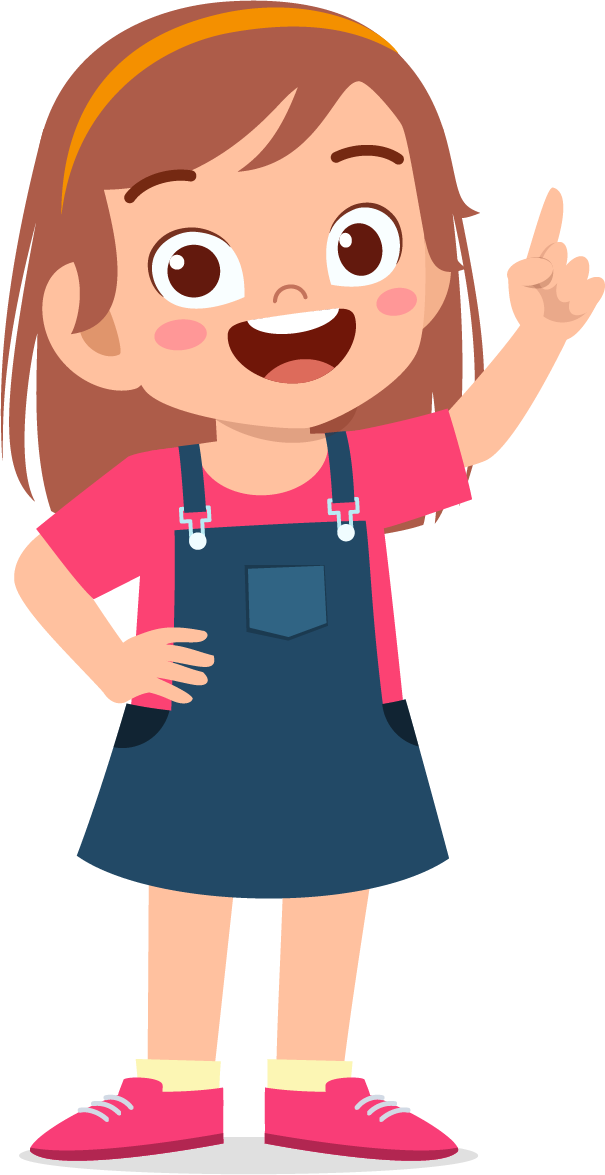 2. Langkah-Langkah Mendongeng
Berikut langkah-langkah yang harus dilakukan saat akan mendongeng.
Menguasai isi dongeng dengan utuh.
Duduk atau berdirilah pada tempat yang disediakan untuk mendongeng.
Ajaklah pendengar untuk memperhatikan dongeng dengan saksama.
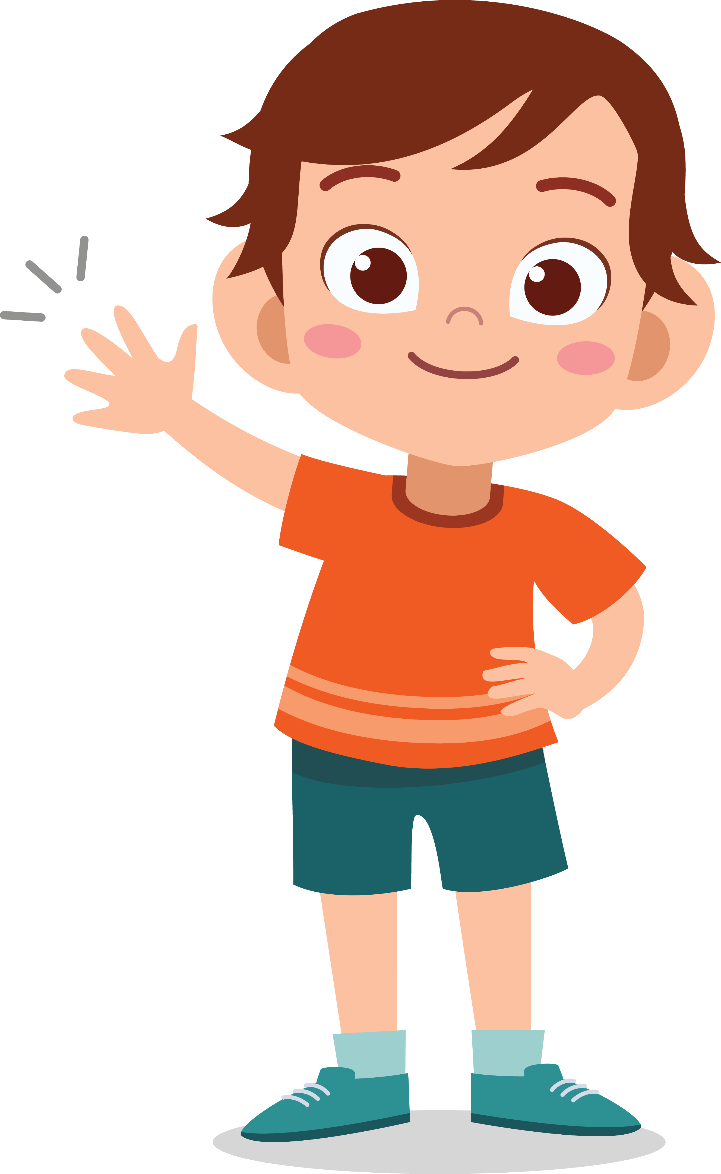 Mulailah mendongeng dengan menggunakan beebagai karakter suara yang sesuai kebutuhan tokoh dan mimi wajah yang tepat. 
Tutuplah kegiatan mendongeng dengan pesan yang postif dan mengajak pendengar untuk bertepuk tangan.
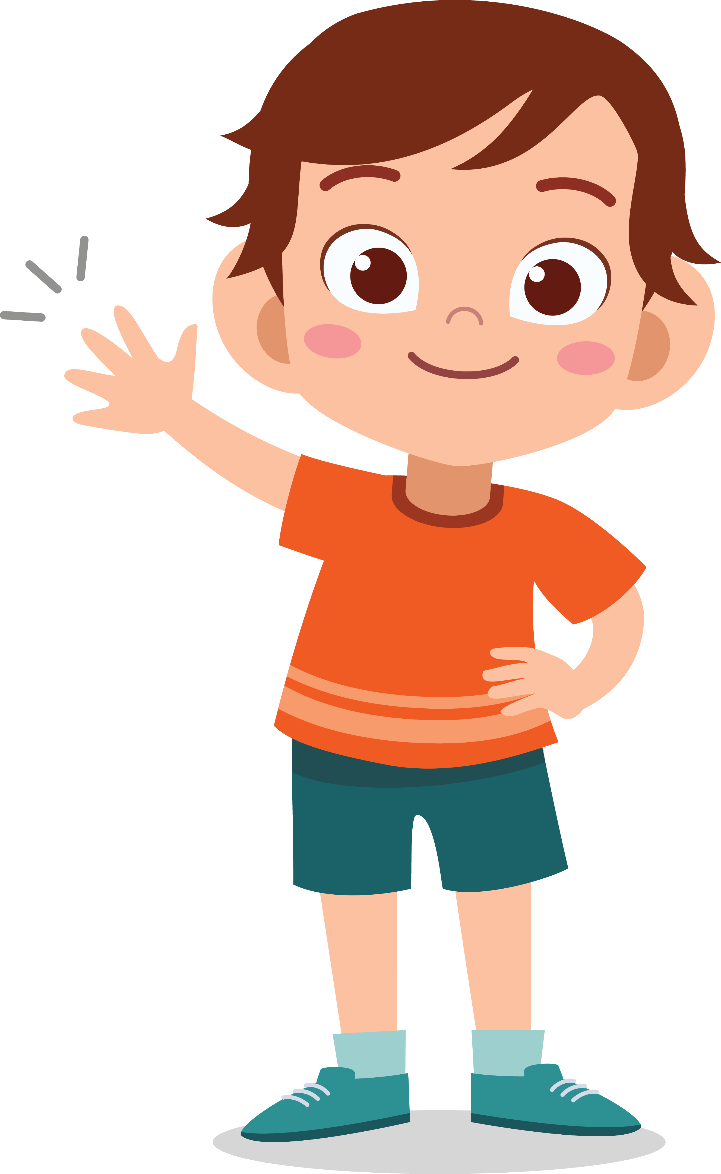 1. Memilih Pemain
C. Melakukan Pementasan Teater
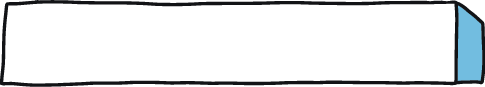 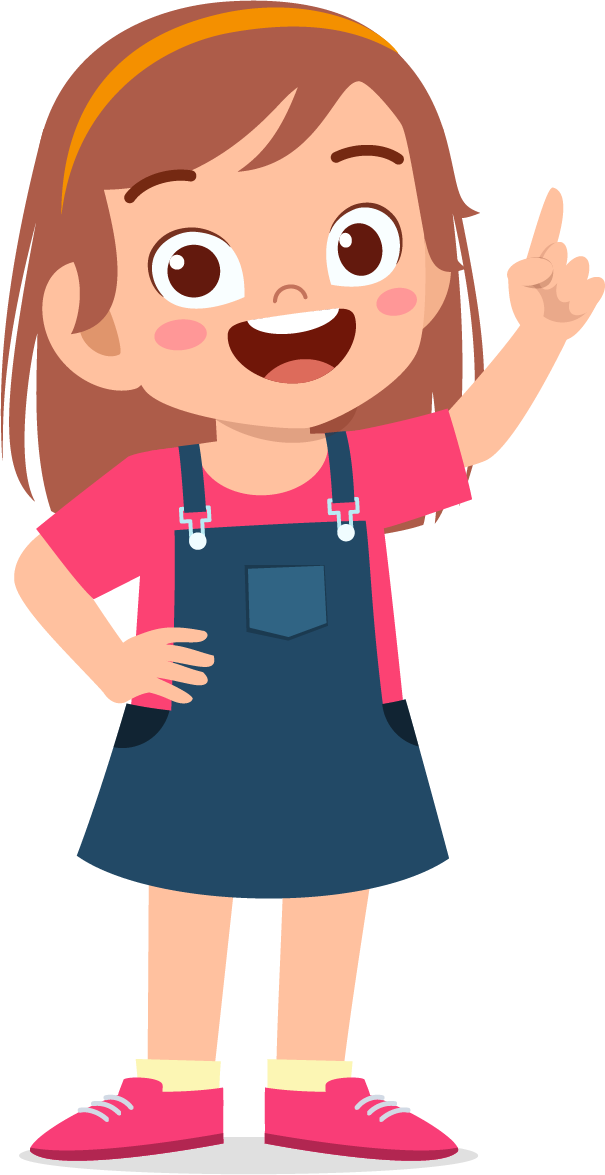 Sebelum pementasan, sutradara bertugas memilih pemain yang akan memeranan tokoh dalam naskah cerita.
Pemilihan tokoh yang bermain dalam teater disebut casting.
Sutradara sebaiknya memperhatikan hal-hal berikut.
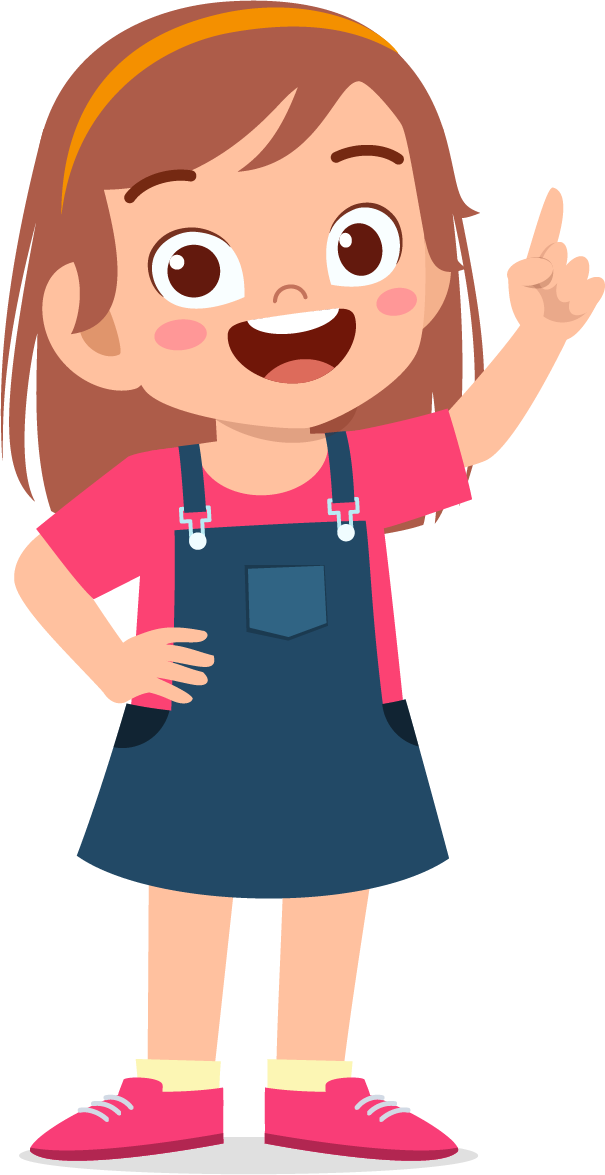 Kecakapan menghayati peran yang akan dibawakan.
Kecocokan fisik pemain dengan tokoh dalam cerita.
Pemain memiliki kemampuan untuk berakting.
2. Berlatih Peran
Berikut pelatihan yang harus dilakukan oleh pemain.
Melatih suara dengan menggunakan vokal yang jelas, keras, dan menghasilkan banyak warna suara.
Melatih imajinasi dengan membayangkan menjadi tokoh yang diperankan.
Melatih konsentrasi dengan memusatkan pikiran pada hal-hal tertentu.
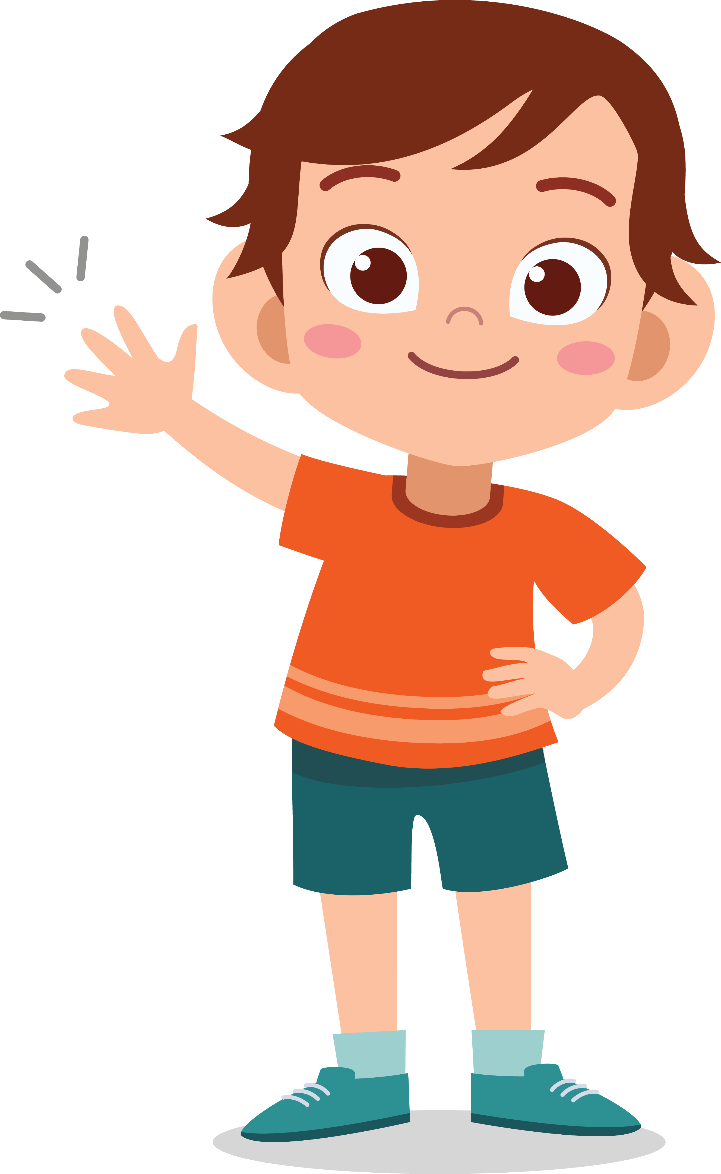 3. Menyiapkan Pementasan
Berikut hal-hal yang harus diperhatikan saat menyiapkan pementasan teater.
Menyiapkan tata panggung, meliputi dekorasi dan penataan letak lampu.
Menyiapkan alat musik dan efek suara.
Menyiapkan busana dan tata rias para pemain.
Mempersiaokan gedung atau tempat pertunjuk, penjualan tiket masuk, dan melakukan publikasi.